SEMINARIO: EVALUACIÓN POR COMPETENCIASSAN VICENTE DE PAUL (BENAVENTE)
DRA. INÉS MARÍA MONREAL GUERRERO. 
UNIVERSIDAD DE VALLADOLID
ORDEN ECD/65/2015
* Descripción de relaciones entre las competencias, los contenidos y los criterios de evaluación de la educación secundaria obligatoria y el bachillerato
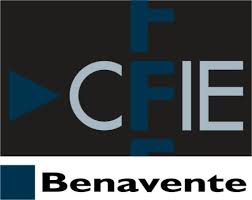 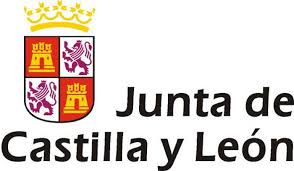 ORDEN ECD/65/2015
PLENO DESARROLLO PERSONAL, SOCIAL Y PROFESIONAL
NECESARIO ADECUAMIENTO A MUNDO GLOBALIZADO
SOCIEDAD DE LA INFORMACIÓN Y EL CONOCIMIENTO
* NECESIDAD DE ADQUISICIÓN DE COMPETENCIAS CLAVE



¿POR QUÉ?
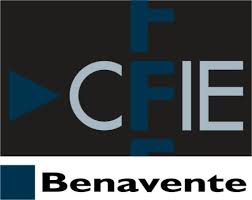 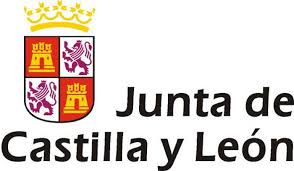 UNESCO (1996)
PILARES:

APRENDER A CONOCER
APRENDER A HACER
APRENDER A SER
APRENDER A CONVIVIR
PRINCIPIOS PRECURSORES DE LA EDUCACIÓN DEL S. XXI
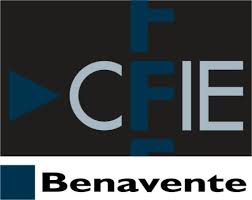 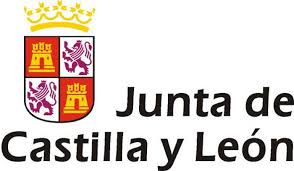 ORDEN ECD/65/2015
COMPETENCIAS CLAVE
«…la capacidad de responder a demandas complejas y llevar a cabo tareas diversas de forma adecuada» 
						DeSeCo (2003)

«…supone una combinación de habilidades prácticas, conocimientos, motivación, valores éticos, actitudes, emociones, y otros componentes sociales y de comportamiento que se movilizan conjuntamente para lograr una acción eficaz». 
						DeSeCo (2003)
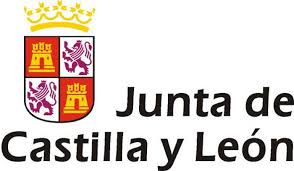 ORDEN ECD/65/2015. CONOCIMIENTO COMPETENCIAL
COMPETENCIAS CLAVE
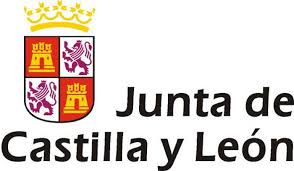 ORDEN ECD/65/2015
APRENDIZAJE BASADO EN COMPETENCIAS
INTEGRACIÓN
APRENDIZAJE SIGNIFICATIVO
TRANSVERSALIDAD
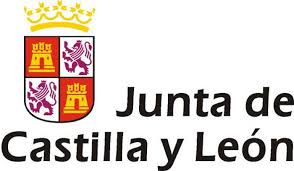 ORDEN ECD/65/2015
COMPETENCIAS:

Integradas en áreas curriculares
Desarrolladas en ámbitos de educación formal y no formal
Selección de contenidos y metodologías que aseguren la adquisición de competencias
Criterios de evaluación: referencia para valorar lo que el alumno sabe o no sabe hacer en el área curricular. Desglosados en:
Estándares de aprendizaje evaluables: observables / medibles, graduación del desempeño
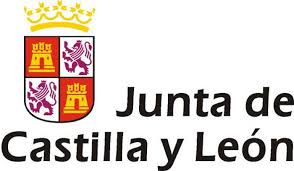 COMPETENCIAS CLAVE
COMPETENCIA LINGÜÍSTICA
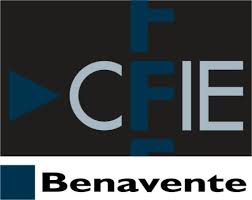 COMPETENCIA MATEMÁTICA Y COMPETENCIAS BÁSICAS EN CIENCIA Y TECNOLOGÍA
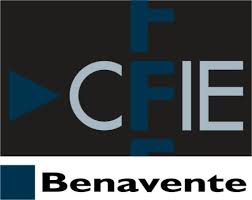 COMPETENCIA DIGITAL
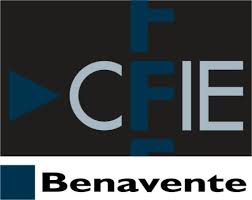 APRENDER A APRENDER
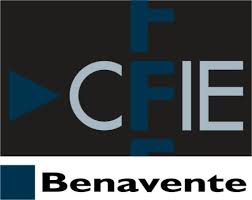 COMPETENCIAS SOCIALES Y CÍVICAS
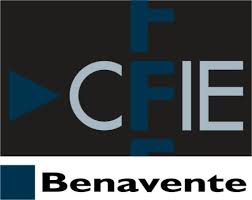 SENTIDO DE INICIATIVA Y ESPÍRITU EMPRENDEDOR
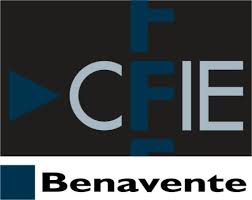 CONCIENCIA Y EXPRESIONES CULTURALES
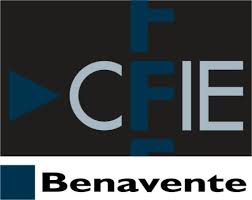 ORDEN EDU/362/2015. BCYL
“Para que el alumnado logre adquirir las competencias del currículo y los objetivos de esta etapa, es conveniente integrar los aspectos metodológicos en el diseño curricular en el que se han de considerar, entre otros factores, la naturaleza de las materias, las condiciones socioculturales, la disponibilidad de recursos y las características del alumnado”. 
	Orden Edu/362/2015. Anexo I.A p. 32099
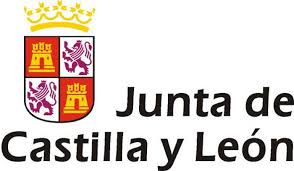 ORDEN ECD/65/2015
EVALUACIÓN DE LAS COMPETENCIAS


¿POR DÓNDE EMPEZAMOS?
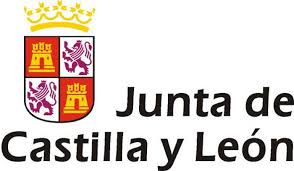 ACTIVIDAD REFLEXIVA
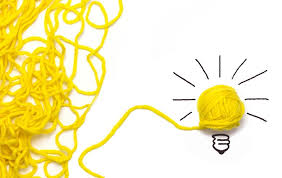 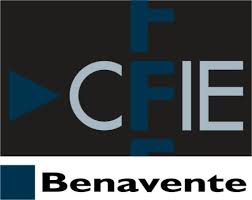 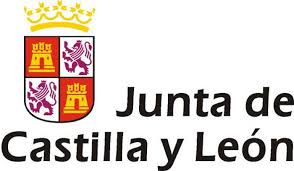 ¿Qué estrategias deberé desarrollar para evaluar por competencias?
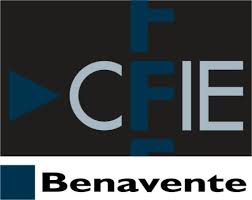 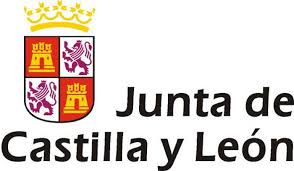 ORDEN ECD/65/2015
EVALUACIÓN DE LAS COMPETENCIAS:

RELACIÓN ESTÁNDARES – COMPETENCIAS

EVALUACIÓN DEL GRADO DE ADQUISICIÓN DE COMPETENCIAS INTEGRADA CON EV. CONTENIDOS

RÚBRICAS: HERRAMIENTA DE INDICADORES DE LOGRO
AUTOEVALUACIÓN Y COEVALUACIÓN
DIMENSIÓN PROCESUAL DEL PROCESO DE EVALUACIÓN
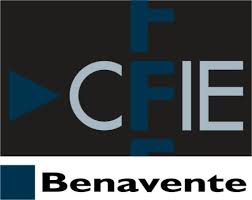 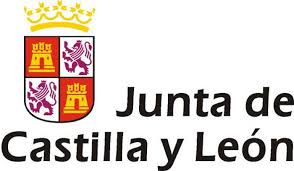 DE LA CULTURA DEL EXAMEN A LA CULTURA DE LA EVALUACIÓN
EVALUACIÓN FORMATIVA
“Aquella que pretende que los estudiantes realicen tareas que responden a demandas del mundo real, lo que implica aplicar de forma significativa el conocimiento y demostrar la posesión de habilidades y competencias, ejerciéndolas” (Mueller)
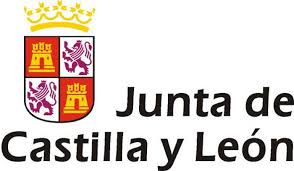 Todo proceso de evaluación cuya finalidad sea mejorar los procesos de enseñanza – aprendizaje.

Su finalidad no es calificar al alumno, sino de disponer de información que permita saber cómo ayudar al alumnado a mejorar y aprender más…

		(López Pastor, 2012)
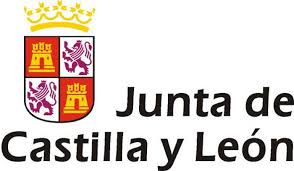 La evaluación formativa se considera como recurso formativo que apoya durante toda la secuencia didáctica y persigue el objetivo de facilitar el aprendizaje, tomando en consideración el proceso pero sin despreciar el valor del resultado. (Pozuelos, 2007)
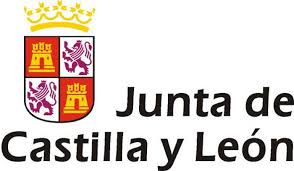 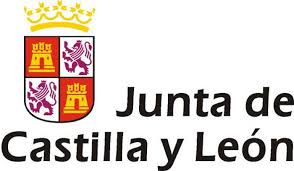 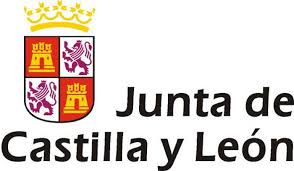 PRÁCTICA. PASOS BÁSICOS
Dado que la evaluación por competencias entraña un proceso reflexivo de cómo evaluar por competencias a nuestros alumnos dentro de dicho sistema, lo primero que debemos hacer es plantear un caso real:
1.- Seleccionamos un objetivo curricular, un contenido, un criterio de evaluación y el estándar de aprendizaje correspondiente dentro de lo contemplado en nuestra UNIDAD DIDÁCTICA
2.- Tras proceso reflexivo, vinculamos lo seleccionado a las COMPETENCIAS CLAVE de una manera transversal y globalizada (no todas se encuentran en cada uno de los objetivos)
3.- Reflexionamos sobre cómo esas competencias tienen presencia en el proceso OBJETIVO.CONTENIDO….
4.- Seleccionamos herramientas para evaluar las competencias vinculadas al proceso.
5.- Implementamos un porcentaje a las herramientas que, unido al resto de porcentajes de instrumentos, determine la calificación.
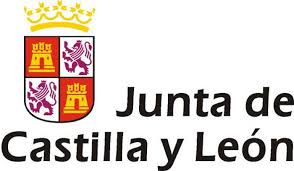 ALGUNOS INSTRUMENTOS PARA LA EVALUACIÓN FORMATIVA
RÚBRICASCONCEPTO: Instrumento de evaluación basado en una escala cuantitativa y/o cualitativa asociada a unos criterios preestablecidos que miden acciones del alumnado sobre los aspectos de la tarea o actividad que serán evaluados 					(Torres y Perera, 2010)
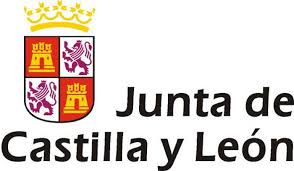 RÚBRICA
Desde estos criterios se juzga, valora, califica y conceptúa sobre un determinado aspecto del proceso y se establecen relativos al desempeño que una persona muestra respecto de un proceso o producción determinada (Martín Rojas, 2008)
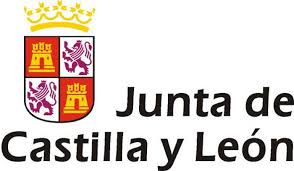 RÚBRICA
En definitiva, la rúbrica es una herramienta versátil que puede utilizarse de forma diferente para evaluar y tutorizar los trabajos de los alumnos (Torres y Perera, 2010)
VENTAJAS DE LA RÚBRICA

Los criterios de la medición están explícitos y se conocen previamente

Permiten describir cualitativamente distintos niveles de logro que el alumno debe alcanzar

Facilita procesos de autoevaluación, permitiendo conocer al alumno sus fortalezas y debilidades con claridad
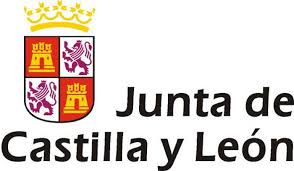 INCONVENIENTES DE LA RÚBRICA


El alumno puede tender a centrarse más en la calificación que en el aprendizaje

Puede generar conformismo dentro del alumnado

Promueve la estandarización tanto de los profesores
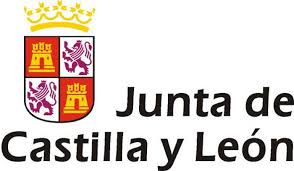 FASES PARA EL DISEÑO DE UNA RÚBRICA

1. Diseña una tabla con el número de líneas horizontales de tus CATEGORÍAS (objetivos – estándares).

Haz cuatro columnas e indica en la parte superior de cada columna los puntos que equivalen a uno de los cuatro niveles de competencia
(Ejemplo: “competente avanzado- 4 puntos”, “competente- 3 puntos”, “Parcialmente competente – 2 puntos” y “No competente – 1 punto”.
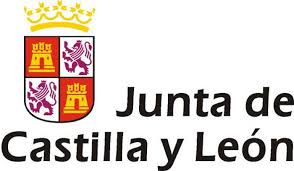 FASES PARA EL DISEÑO DE UNA RÚBRICA (Barrus, 2014)

2. Lista con los objetivos hacia abajo del lado izquierdo de la página. Escribe cada componente del proyecto que el alumno debe completar (Planificación, contenido, diseño, elementos técnicos, trabajo en grupo)

Sé claro en tus objetivos de manera que los alumnos conozcan todos los componentes del proyecto.
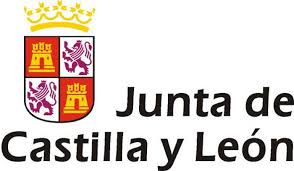 FASES PARA EL DISEÑO DE UNA RÚBRICA (Barrus, 2014)

3. Define los indicadores para cada nivel de competencia en las casillas correspondientes en medio de la rúbrica. Escribe una descripción clara del objetivo completado en el nivel de habilidad correspondiente; llena todos los espacios.
Es usual dividir cada criterio en CUATRO NIVELES. Generalmente se parte de la descripción de los niveles “óptimo” y “Pésimo” y se completa después con la redacción de los niveles intermedios (Mertler, 2001, p. 5)
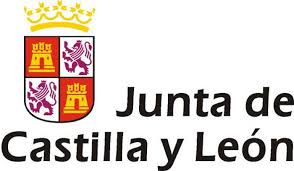 PORTFOLIODocumento personal elaborado por el alumno durante el proyecto.Contiene: -colección estructurada de los materiales utilizados (textos, vídeos, páginas web…)-Creaciones producidas a lo largo del proyecto
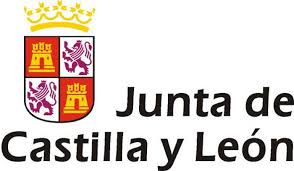 VENTAJAS DEL PORTFOLIO Ofrece información amplia sobre el proceso de aprendizajeAdmite el uso de la evaluación formativa para el proceso de aprendizajeTiene carácter cooperativo: implicación de docente y alumno en organización y desempeño de tareaDesarrolla el alumno la autonomía y el pensamiento crítico reflexivo
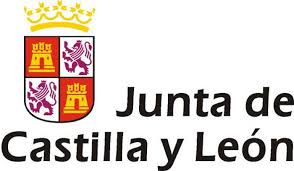 INCOVENIENTES DEL PORTFOLIO Inseguridad del alumno frente el proceso de elaboración del portfolioPuede llegar a suponer excesivo tiempo por parte del profesor y del alumno, si no se seleccionan aspectos clave a recopilar.Exigencia: implica alto nivel de autodisciplina y responsabilidad del alumno (punto fuerte – punto débil)Carácter “subjetivo” de la evaluación a través del portfolio
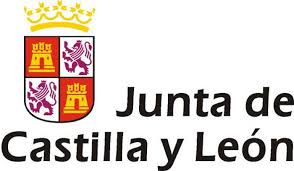 APARTADOS DE ELABORACIÓN DEL PORTFOLIO
FASES

(Barberá, 2005)
CRITERIOS DE EVALUACIÓN DEL PORTFOLIO1.Presentación y organización2.Redacción clara y comprensiva3.Información actual, diversa y seleccionada con criterio4.Equilibrio entre la información aportada por fuentes externas, por el profesor y la propia5. Selección de actividades complementarias6.Aportaciones de contenidos, ideas y sugerencias propias7. Implicación, participación y compromiso
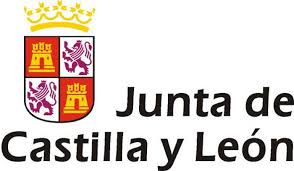 DIARIO DE CLASE“son los documentos en los que profesores y profesoras recogen sus impresiones sobre lo que está sucediendo en sus clases” (Zabalza, 2008, p.15)Este documento sirve de herramienta de evaluación y reflexión sobre la propia práctica educativa. El docente lo utiliza como mecanismo de introspección sobre su propia práctica docente.Instrumento fundamental en la unión de la reflexión educativa y la acción escolar, o lo que es lo mismo, facilita la unión reflexiva entre la teoría y la práctica.
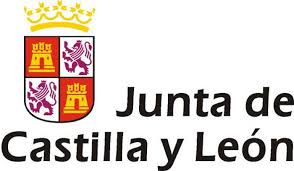 Perspectivas de los diarios (Zabalza, 2004)
TIPOS DE DIARIO (ZABALZA, 2004)
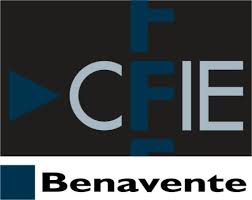 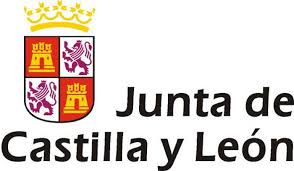 CARACTERÍSTICAS DEL DIARIO DE CLASEEstructura narrativa de naturaleza flexible-Herramienta reflexiva y de toma de conciencia de creencias del docente/alumno-Permite profundizar en la docencia/adquisición de contenidos (alumno) desde una perspectiva diacrónica y sincrónica-Refleja la inmediatez de la clase y la acción educativa
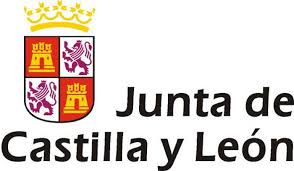 DIANACONCEPTOHerramienta de evaluación participativa visual y rápida, que permite acotar un número determinado de criterios de evaluación que conocen previamente a la realización de la actividad. Estos criterios están relacionados con un número determinado de niveles que corresponderán a la valoración que demos a cada uno de ellos.Cada porción de la diana está relacionada con un aspecto del proyecto.
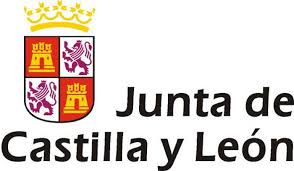 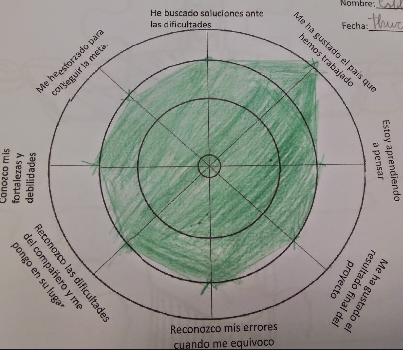 DIANACONCEPTOHerramienta de evaluación participativa visual y rápida, que permite acotar un número determinado de criterios de evaluación que conocen previamente a la realización de la actividad. Estos criterios están relacionados con un número determinado de niveles que corresponderán a la valoración que demos a cada uno de ellos.Cada porción de la diana está relacionada con un aspecto del proyecto
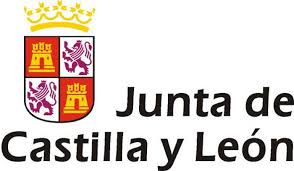 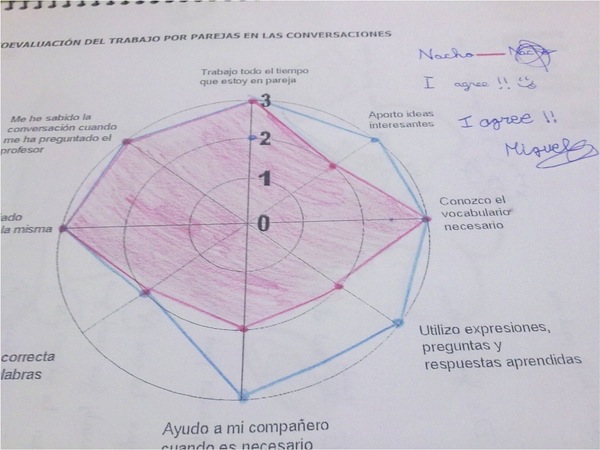 RÚBRICASCONCEPTO: Instrumento de evaluación basado en una escala cuantitativa y/o cualitativa asociada a unos criterios preestablecidos que miden acciones del alumnado sobre los aspectos de la tarea o actividad que serán evaluados 					(Torres y Perera, 2010)
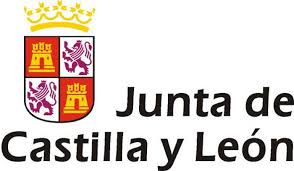 DATOS DE CONTACTO
INÉS MARÍA MONREAL GUERRERO
EMAIL: inesmaria.monreal@uva.es
Twitter: @30im